Математика
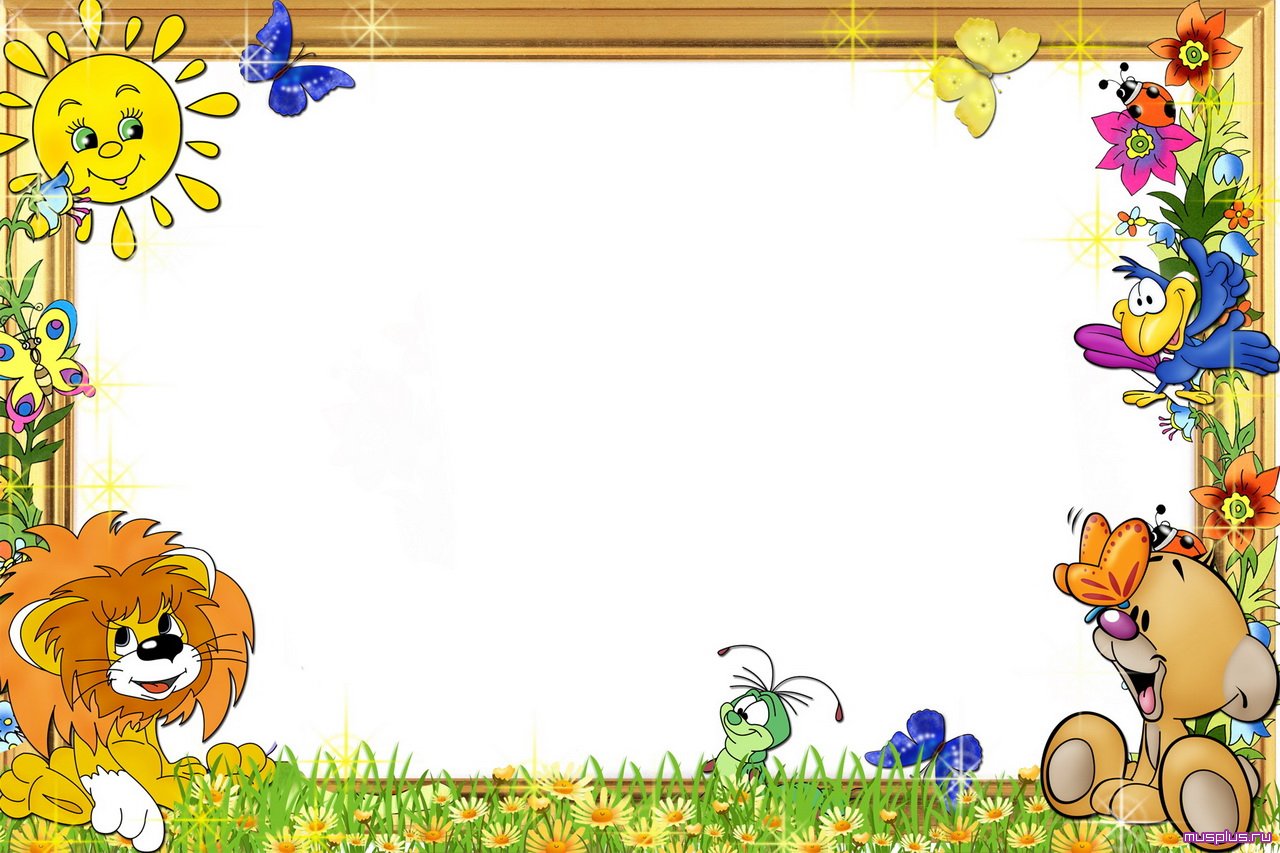 Психологиялық дайындық
Сәрсенбінің сәті, Сәттілікке толсын.Біздің алар  бағамыз,Кілең бестік болсын!
Үй тапсырмасын тексеру:
Үй тапсырмасын бекіту:
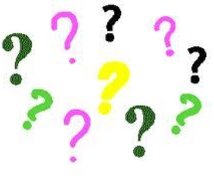 Жақшалы өрнек пен жақшасыз өрнек қалай орындалады?
Жаңа сабақ: Разрядтық қосылғыштарға жіктеу арқылы екі таңбалы санды бір таңбалы санға көбейту
Сәйкестендіру:
Көбейтудің ауыстырымдылық  қасиеті        (а+в)*с=а*с+в*с
Көбейтудің терімділік қасиеті                          а*в=в*а
Көбейтудің үлестірімділік қасиеті                   (а+в)*с=(а+с)*в
Кестелерді толтыр:
Сергіту сәті
Кесте бойынша есеп құрастыр және оны шығар.
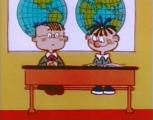 №5 
Бір бумада 9 қорап кір жуатын ұнтақ бар. Осындай 8 бумада неше қорап кір жуатын ұнтақ бар? 
Бір орам шыт матадан оның бестен бір бөлігі болатын 14 м мата қиып алынды. Бір орамда неше метр мата болды?
Логикалық тапсырма: 

Тік төртбұрыштың ұзындығы 16 см кемітсек, ал енін сол қалпында қалдырсақ, периметрі қанша кемиді?
Үйге тапсырма:
47-бет,№6 есеп
48-бет, №11 есеп